Modeling Item Difficulty for Perceptual Speed and Accuracy Tests
Stephanie Taylor, MA
Alan Mead, PhD
Cognitive Ability Tests
Predictor of performance
Measure job-related ability
Speeded component
[Speaker Notes: One of our best predictors of performance in work settings
Most tests incorporated a speeded/timed component.
	Relavant because if you had two employees that could do the same job well, but one performed faster—he/she would be the better choice.]
Speeded vs. Power Tests
Speeded Tests
Power Tests
Items: trivially easy	
Score: Number of incomplete items
Lower cost
Items: more involved/time consuming
Score: Number of Incorrect answers
More time consuming (costly)
[Speaker Notes: Pure speed vs. Pure power tests]
Speeded Tests Cont’d
Psychometric issues
Testers run out of the time
guessing
Serial position influences difficulty
Present study
Perceptual Speed Accuracy tests (PSA)

Model item difficulty
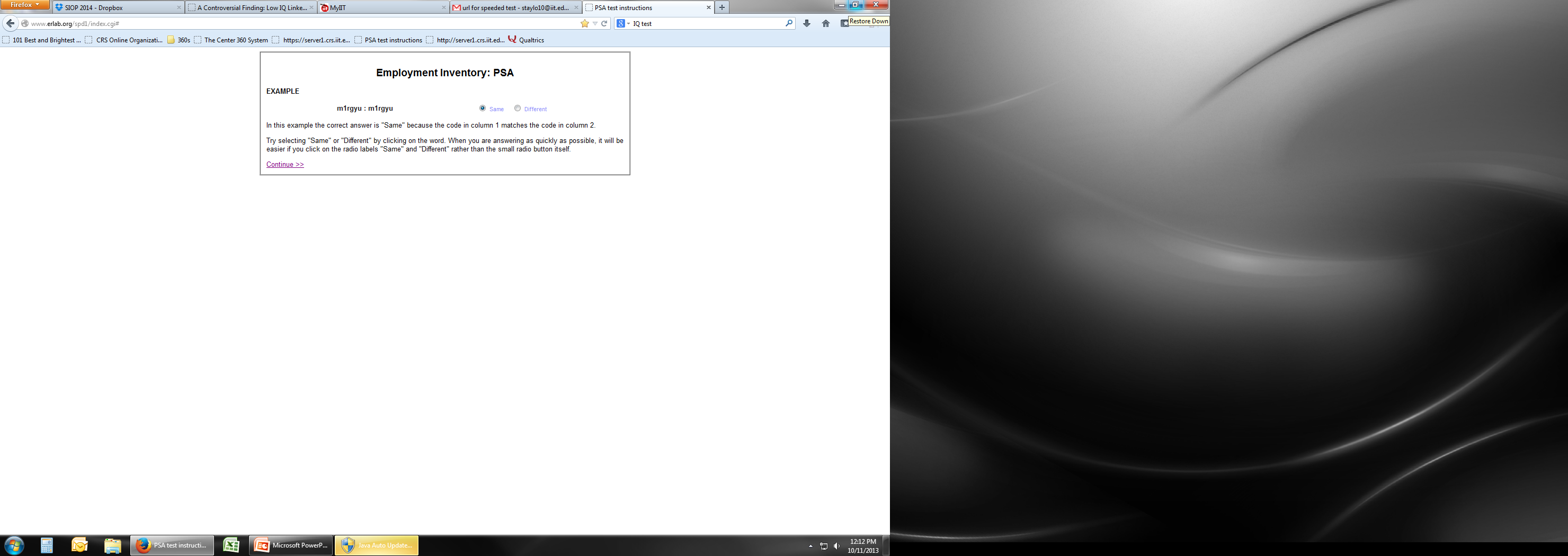 [Speaker Notes: PSA – pure speeded test

Highly valid for low complexity jobs
Items are relatively easy to generate and it lends itself well to computer generation

Model item difficulty]
Hypothesis
H1: Short stimuli will be easier than longer stimuli. 

H2: (a) Stimuli with differences in the beginning position will be easiest. 
(b) Stimuli with differences in the last position will be more difficult.  And 
(c) stimuli with differences in the middle position will be most difficult.

H3: Items with substitute characters will be hardest when the differing pair of characters have high degree of visual similarity and easiest where the differing pair of characters have low visual similarity. We are currently using item similarity ratings collected by Boles & Clifford (1989).
Research Questions
RQ1: How well can we predict the difficulty of PSA items?

RQ2: What are the relative weights of the three factors?

RQ3: Are there interactions among the three factors in predicting item difficulty?
Method
Our Design uses a repeated-measures approach.  

Each participant completes items designed to measure each of the 48 combinations of our three factors (4 stimulus sizes; 4 positions; and 3 levels of visual similarity) as well as 48 similar identical items (to balance the key), so total test length is 96 item-pairs.  

Each item is individually timed to prevent the serial position effect. 

Our target sample size is 200 participants, recruited from our department subject pool. 

This research is scheduled to be completed during the Fall 2013 semester.
http://www.erlab.org/spd1/
Questions for you
How can we analyze the data?

How do we address the issue of guessing?

What other factors might predict difficulty?
Your Questions?
Thank you!